Anatomy of the Brain & Spinal Cord
Mrs. Halkuff
Anatomy & Physiology
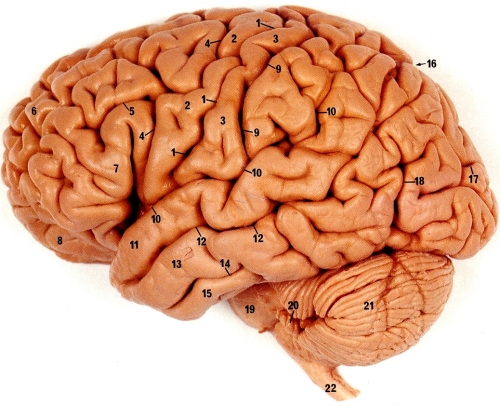 3 Major Divisions of the Brain:
Forebrain
Midbrain
Hindbrain
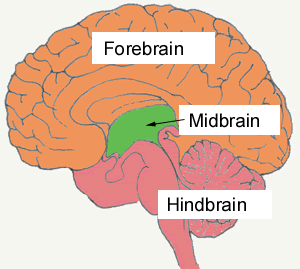 Forebrain
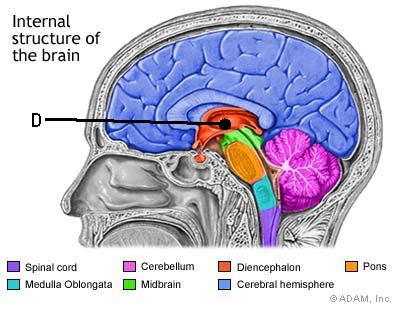 Diencephalon
Thalamus & Hypothalamus
Motor control & sensory info.
Controls autonomic functions
Telencephalon
A.K.A “Cerebral Cortex”
Largest part of the brain
Location of most information processing
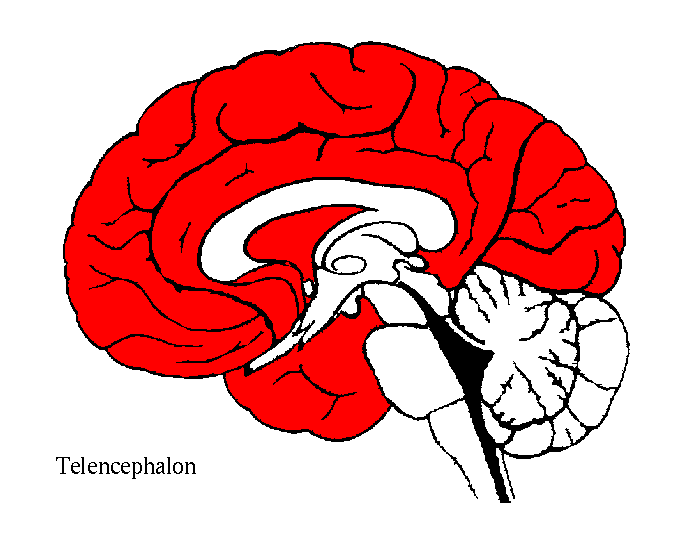 Hindbrain
Extends from the spinal cord.
Metencephalon
Pons
Cerebellum
Maintains balance & equilibrium
Coordination
Myelencephalon
Medulla Oblongata
Breathing
Heart rate & Digestion
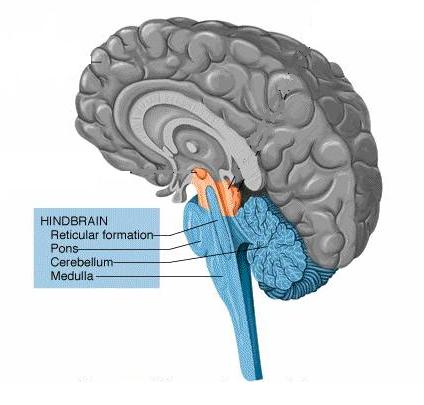 Midbrain
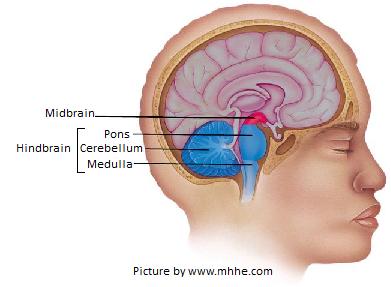 Brainstem that connects the forebrain to the hindbrain.
Auditory & Visual response
Motor Function
Major Structures
Hypothalamus:  Regulates body temperature, hunger, homeostasis.
Thalamus:  Relays sensory signals to & from the spinal cord and cerebrum.
Pons:  Relay between cerebrum & cerebellum
Medulla Oblongata:  Controls autonomic functions
Cerebellum: Movement & Coordination
Cerebrum
Largest & Superior part of the brain.
Divided into 4 lobes.
Has gyri & sulci.
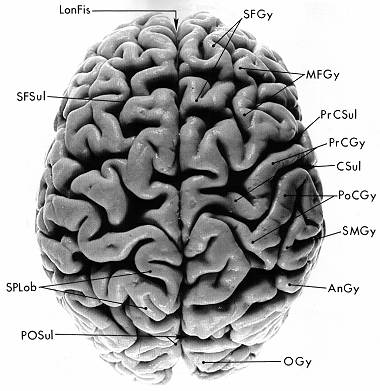 Cerebrum:  Frontal Lobe
Reasoning
Motor Skills
Cognition
Emotions/Personality
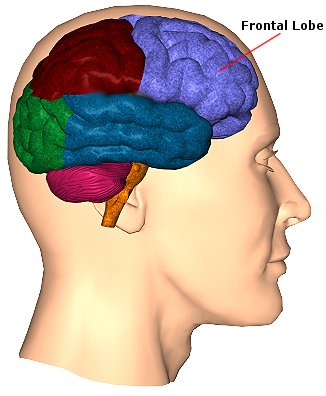 Cerebrum:  Parietal Lobes
Receives & processes sensory information. (Pain, cold, touch, etc.)
Spatial relationships.
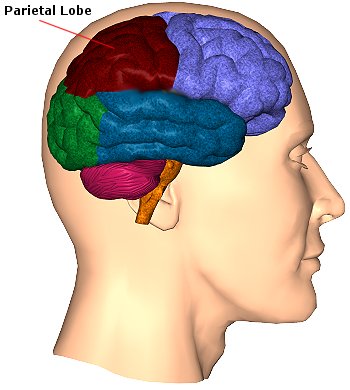 Cerebrum:  Temporal Lobes
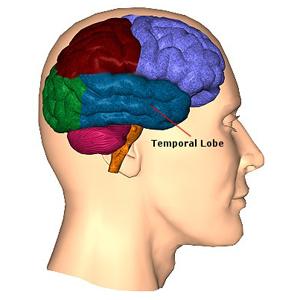 Hearing
Memories
Cerebrum:  Occipital Lobe
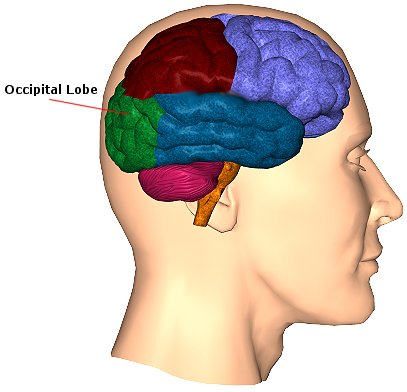 Sight
Anatomy of the Spinal Cord
Gray Matter:  Butterfly shaped in center of cord.
Large front wings contain motor neurons.
Small back wings contain sensory neurons.
White Matter:  Columns of nerve fibers that surround the Gray Matter.
Ascending Tract: Carry sensory information TO the brain.
Descending Tract: Carry impulses FROM the brain to the muscles.
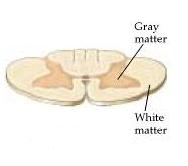 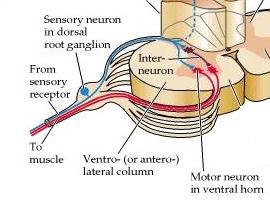 Diseases & Disorders
Alzheimer’s disease: Progressive degeneration of the brain causing problems with memory, thinking, & behavior.
Cerebral edema: Excess accumulation of water surrounding the brain.
Cerebrovascular accident:  A.K.A. Stroke.  Death of brain cells due to a lack of blood flow caused by an obstruction.
Coma:  A state of complete unresponsiveness.
Concussion: Destruction of brain tissue due to trauma.
Contusion:  Bruising of the brain.
Intracranial hemorrhage: Rupture of a blood vessel causing blood to pool around the brain.
Multiple Sclerosis:  Degeneration of the myelin sheath causing nerve impulses to slow/stop.
Transient ischemic attack:  Warning/Mini stroke.